Topic 3.  Communications Management
[Speaker Notes: хочу похвалить: всех тех, кто выполняет домашние задания, последнее время очень активизировались.
I want to praise everyone who does their homework, they have become very active lately.
lately, as you noticed, I have not given homework.
but that doesn't mean the homework has stopped.
this week you will already receive individual assignments in the chat to prepare for the upcoming seminars. so be careful]
Content
Communications in the magament process
1
Communication process
2
Conflict  in the organizacion
3
Negotiations, mediation
4
[Speaker Notes: Переговоры, посредничество]
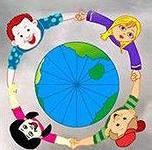 Question 3
Conflict in the organization
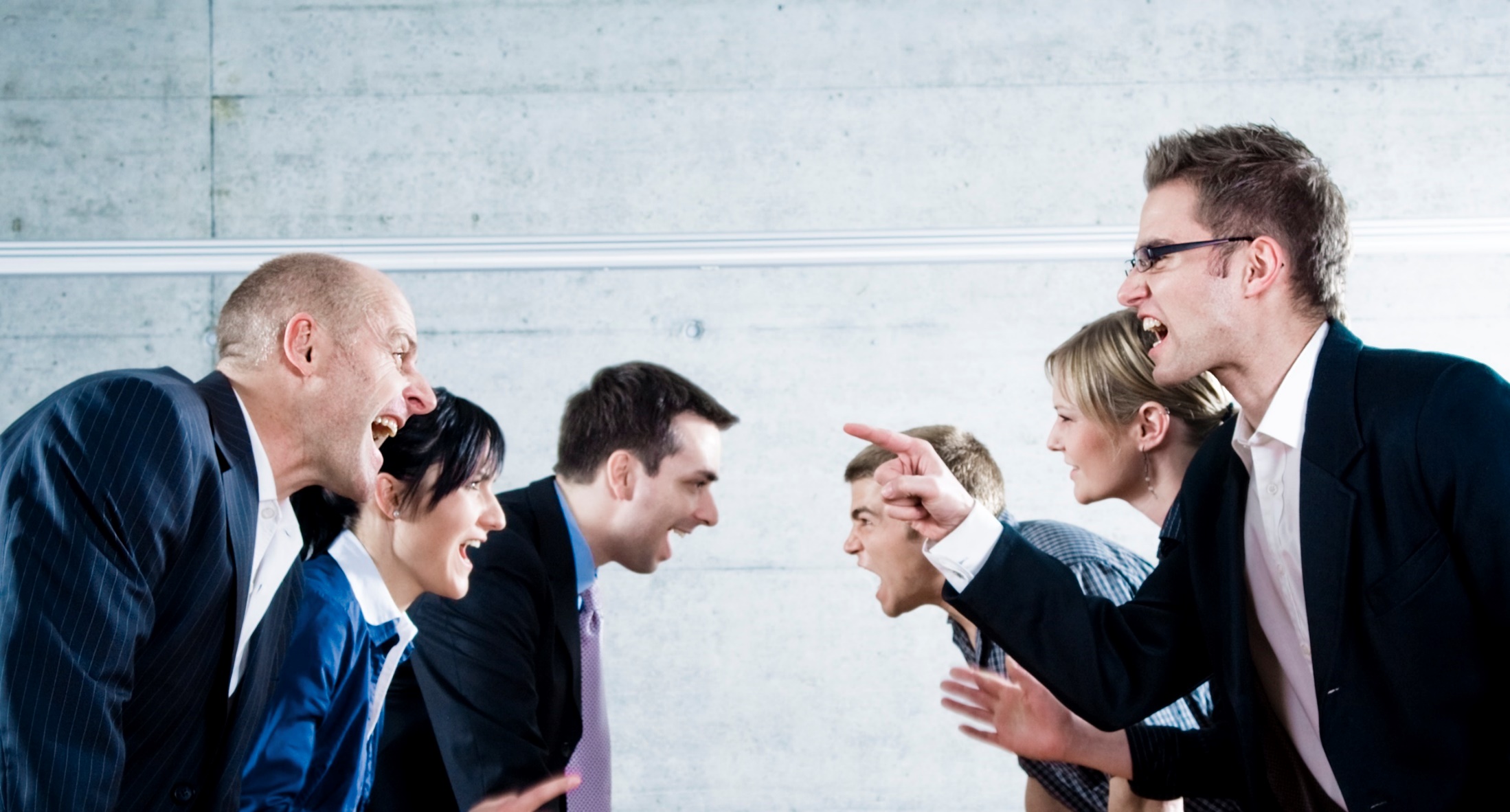 [Speaker Notes: In the last lesson we considered the issue with you Communication process 
Today we will dwell on the problem of conflicts in organizations.]
The essence of organizational conflicts
Conflict – it is a situation where the conscious conduct of one party (person, group, organization) is at odds with the interests of the other party
冲突——一方（个人、团体、组织）的自觉行为与另一方的利益相悖。
Conflict – is the lack of agreement between two or more parties that may be specific persons or parties (M. Mescon) 冲突-是两个或两个以上各方之间缺乏协议，可能是特定的人或当事人（M.梅斯康）
 Conflict-free –  indicator of the lack of new ideas, initiatives, etc. 无冲突–缺乏新想法、新举措等的指标。
Conflict classification
As a result of the action (constructive, unconstructive) 
作为行动的结果（建设性的、非建设性的）
 By source of occurrence (objectively conditioned, subjectively conditioned) 按发生来源（客观条件，主观条件）
By nature of occurrence (social, organizational, emotional)
 按发生的性质（社会、组织、情感）
In the direction of impact (vertical, horizontal) 在冲击方向（垂直、水平）
By degree of severity (open, hidden) 按严重程度（打开、隐藏）
By the way of permission (antagonistic, compromise) 以许可的方式（对抗、妥协）
By the number of participants (intrapersonal, interpersonal, conflict between personality and group, intergroup) 按参与者人数（人际、人际、个性与群体之间的冲突、群体间）
Mobbing
Mobbing  - form of hidden conflict. 围攻 - 隐藏冲突的形式。

Mobbing – targeted harassment or unfair treatment of an employee by a colleague or supervisor 骚扰-同事或主管对员工的骚扰或不公平待遇
Mobbing – organization's problem, threat to its survival围攻–组织的问题，对其生存的威胁
Types of mobbing:围攻类型：
Horizontal or vertical 水平或垂直
Open or latent 打开或潜伏
Concept
Conflict management – targeted actions to eliminate (minimize) the causes of the conflict, either, if this is not possible, correcting the behavior of the participants in the conflict, or, with sufficient qualifications of the head of the unit, maintaining the level of conflict within controlled limits to ensure the necessary level of efficiency of the organization. 冲突管理——有针对性地采取行动消除（尽量减少）冲突的原因，如果不可能，纠正冲突参与者的行为，或者，在单位负责人的充分资格下，将冲突水平维持在受控的限度内，以确保组织必要的效率水平。
Management situation 管理情况
Sources of conflict 冲突源
The possibility of conflict escalating
Reaction to the situation 对局势的反应
Conflict takes place 冲突发生
Conflict does not occur 冲突不会发生
Conflict Management 冲突管理
Functional and dysfunctional effects 功能和功能失调的影响
Conflict model 冲突模型
冲突升级的可能性
Aftermath of the conflict冲突后遗症
Functional implications (positive effects): 
功能影响（积极影响）：
Minimizing antagonism, hostility. 尽量减少对抗和敌意。
Position to cooperate. 合作立场。
Overcoming grouping. 克服分组。	 
Dysfunctional effects: 功能失调的影响：
Dissatisfaction. 不满。
Increased fluidity. 增加流动性。
Reduced productivity. 生产力下降。
A lesser degree of cooperation. 合作程度较低。
Grouping and unproductive competition with other groups. 
与其他组的分组和非生产性竞争。
Objectivity. 客观性。
Lack of communication between the warring parties. 交战各方之间缺乏沟通
The emphasis is on fighting, not solving the problem. 重点是战斗，而不是解决问题。
Causes of organizational conflicts
Differences in pool and sequential dependence. Pooled dependency occurs between units within the same organization, does not imply direct contact of groups with each other. Sequential dependence is determined by the production interdependence of groups from each other; The termination of one group is the beginning of another group. Pool dependency causes fewer conflicts.
Structure of remuneration system.  It implies the construction of the entire system of remuneration for the activities of each group, regardless of the collective result. Rivalry, different preferences, mismatch in the perception of the goals of the organization's activities, the significance of the contributions of each of the groups. Used to increase group returns.
[Speaker Notes: Различия пуловой и последовательной зависимостью. Пуловая зависимость возникает между подразделениями в рамках одной организации, не предполагает непосредственных контактов групп между собой. Последовательная зависимость определяется производственной взаимозависимостью групп друг от друга; завершение работы одной группы является началом работы другой группы. Пуловая зависимость вызывает меньше конфликтов.
Структура системы вознаграждения. Предполагает построение всей системы вознаграждения деятельности каждой группы вне зависимости от коллективного результата. Соперничество, различные предпочтения, несовпадение восприятия целей деятельности организации, значимости вкладов каждой из групп. Используется для увеличения отдачи от групп]
Причины организационных конфликтов
Различия пуловой и последовательной зависимостью. Пуловая зависимость возникает между подразделениями в рамках одной организации, не предполагает непосредственных контактов групп между собой. Последовательная зависимость определяется производственной взаимозависимостью групп друг от друга; завершение работы одной группы является началом работы другой группы. Пуловая зависимость вызывает меньше конфликтов.
Структура системы вознаграждения. Предполагает построение всей системы вознаграждения деятельности каждой группы вне зависимости от коллективного результата. Соперничество, различные предпочтения, несовпадение восприятия целей деятельности организации, значимости вкладов каждой из групп. Используется для увеличения отдачи от групп
Causes of organizational conflicts
Limited resources. Assumes that the realization of the goals of one group using the same resources infringes on the capabilities of another group
Different time horizons. Different perceptions of the time required for each group to achieve its objectives. Problems and issues critical to one group are not recognized as significant to another. Enhanced by sequential dependency between groups.
Status mismatch. Suggests that the group with one status within the organization may negatively perceive members of other groups with less, in their opinion, the status.
Inadequate perception. Different perceptions of the same events by different groups due to existing norms, stereotypes
[Speaker Notes: Ограниченность ресурсов. Предполагает, что реализация целей одной группы при использовании одних и тех же ресурсов ущемляет возможности другой группы
Различные временные горизонты. Различное восприятие времени, необходимого для реализации целей каждой группой. Проблемы и вопросы, критичные для одной группы, не признаются существенными для другой. Усиливается при последовательной зависимости между группами
Несоответствие статуса. Предполагает, что группы с одним статусом в рамках организации могут негативно воспринимать участников других групп с меньшим, по их мнению, статусом. 
Неадекватное восприятие. Различное восприятие одних и тех же событий разными группами в силу существующих норм, стереотипов]
Causes of Interpersonal Conflict人际冲突的原因 (J. Luft and H. Ingham)
«Window Of Dzhokhary»
[Speaker Notes: Размер створок может меняться: если мы разговариваем с другом, то самой большой створкой является открытое окно; если мы сидим на экзамене, то самым большим окном является слепое (мы не знаем, что о нас думает преподаватель в этот момент) или закрытое (если мы списываем).

The size of the flaps can change: if we talk to another, then the largest flap is an open window; if we sit on the exam, then the largest window is blind (we do not know what the teacher thinks of us at this moment) or closed (if we write off).]
Причины межличностного конфликта (Дж.Люфт и Х. Ингэм)
«окно Джохари»
[Speaker Notes: Размер створок может меняться: если мы разговариваем с другом, то самой большой створкой является открытое окно; если мы сидим на экзамене, то самым большим окном является слепое (мы не знаем, что о нас думает преподаватель в этот момент) или закрытое (если мы списываем).]
Conflict prevention methods
Explaining the requirements and objectives of groups
Structural methods
Setting complex goals
Coordination and integration mechanisms
Eliminating the object of the conflict
Conflict prevention methods
Explaining the requirements and objectives of groups It involves explaining the specifics of the tasks to be solved, determining the system of indicators of group performance evaluation, distribution of tasks, responsibility between groups, information flows.
Conflict prevention methods
Structural methods Includes a set of measures to change the management structure of groups, information flows operating in units, organization of labor, the system of incentives. Changing the system of evaluation of units, the introduction of a single estimate can reduce the level of conflict confrontation and increase the volume of sales of products.
Conflict prevention methods
Setting complex goals in front of units, which cannot be achieved without their mutual cooperation, allows to significantly unite the group, contributes to the elimination of the conflict situation during the period of joint work.
Eliminating the object of the conflict  involves bringing one of the conflicting groups to abandon the object of the conflict in favor of the other.
Conflict management methods
Administrative (using the leader's power resource to change the composition of groups, joining one of the conflicting groups as an observer, or negotiating with opposing parties as a mediator) 
Intergroup forms of interaction (Dodging (care); Confrontation (competition); Perseverance (adaptation); Collaboration; compromise) 
Negotiation
Strategies for behaviour in conflict
Partnership (focusing on the interests and needs of the second conflicting party, seeking agreement and increasing common interests)
Assertiveness  (realizing one's own interests, achieving your own goals)
Methods to promote group cohesion and prevent intergroup conflicts
1) encourage groups to search for shared values;
2) encourage acceptance of the group's goals;
3) make the group smaller, isolate the activities of each group;
4) encourage competition with other groups;
5) to award remuneration to the whole group, not to individual members.
Ways to reduce group cohesion
1) Make the group bigger;
2) disband the group;
3) to award remuneration to individual team members, not to the whole group;
4) Encourage disagreement with the group's objectives;
5) do not isolate the group from the rest of the organization.
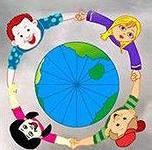 Question 4
Negotiations, mediation
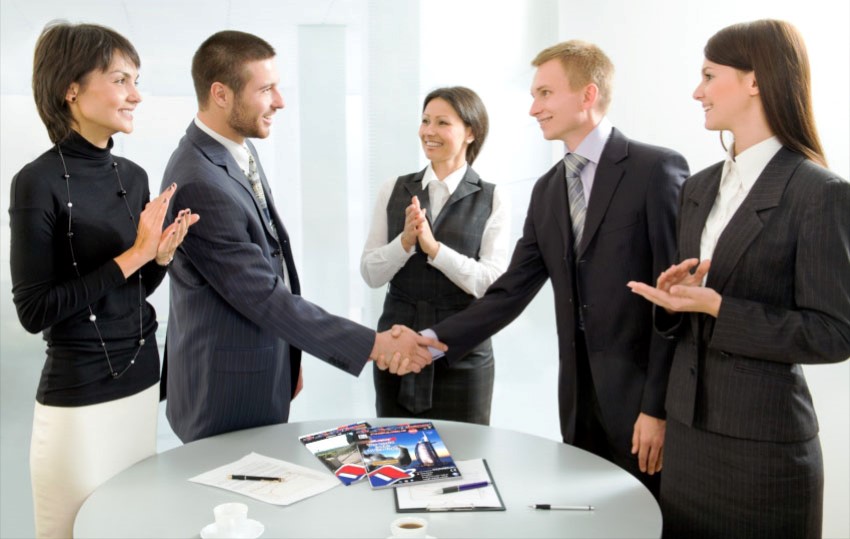 Concept
Negotiation – set of tactics aimed at finding a mutually acceptable solution for conflicting parties
谈判–一套旨在为冲突各方找到双方都能接受的解决办法的策略
Conditions条件
The existence of interdependence between the parties involved in the conflict; 
The absence of a significant advantage in force; 
Aligning the stage of the conflict with the possibilities of negotiations; 
Participation in the negotiations of the parties, which can actually make decisions in the current situation
冲突各方之间存在相互依存关系：
在武力上缺乏显著优势：
使冲突阶段与谈判的可能性相协调：
参与各方谈判，在目前情况下实际上可以作出决定
Goals of negotiations
Resolution of conflicts, disputes
Organization of cooperation
Types of decisions in negotiations
Compromise (in the area of vital mutually exclusive interests; the condition is the readiness of the parties to satisfy only a part of the interests; criteria for the legality of certain demands or concessions)
A fundamentally new solution (detailed study of the needs of the parties, values; creativity to the problem)
Asymmetrical solution (concessions to one side far exceed concessions to the other party)
Negotiating styles
American style (independence in decision-making, vigorous negotiation style, assertiveness, aggressiveness, pragmatism, compliance with laws, regulations and regulations, obligatory lawyer in negotiations, preference for an informal atmosphere)
English style (formal adherence to the traditions and rituals of business communication (beginning with discussion of everyday problems), pragmatism)
French style (a combination of a rigid confrontational type of interaction and politeness, laid-back, a penchant for humor; inefficiency in decision-making, importance of preliminary agreements, desire to avoid formal negotiations tete-a-tete )
Negotiating styles
German style (careful pre-preparation, pedantry, calculating)
Japanese style (at the initial stage, attention to the discussion of universal problems, do not attract lawyers, do not refer in contracts to legislation, benevolence, attentiveness, avoid saying "no", "yes" as confirmation of what is heard; Precision in everything)
Chinese style (non-independent decision-making, clear allocation of the initial, technical and commercial stages of negotiations, the first to express their proposals, concessions are made only after a thorough assessment of the capabilities of counterparties)
Negotiating styles
South Korean style (mutual understanding, "take the bull by the horns", clear language, autonomy in decision-making, readiness for the immediate implementation of agreements, avoid openly talk about disagreement with the partner and prove him wrong)
Arabic style (preferred bargaining, a strong sense of self-esteem, respect for partners)